Franz Vonwald/Margarethe Kainig-Huber
Auf den Spuren der Stadtgeschichte Badens
Frühes regionalhistorisches Lernen in Kooperation mit Primarstufenschulen in Baden
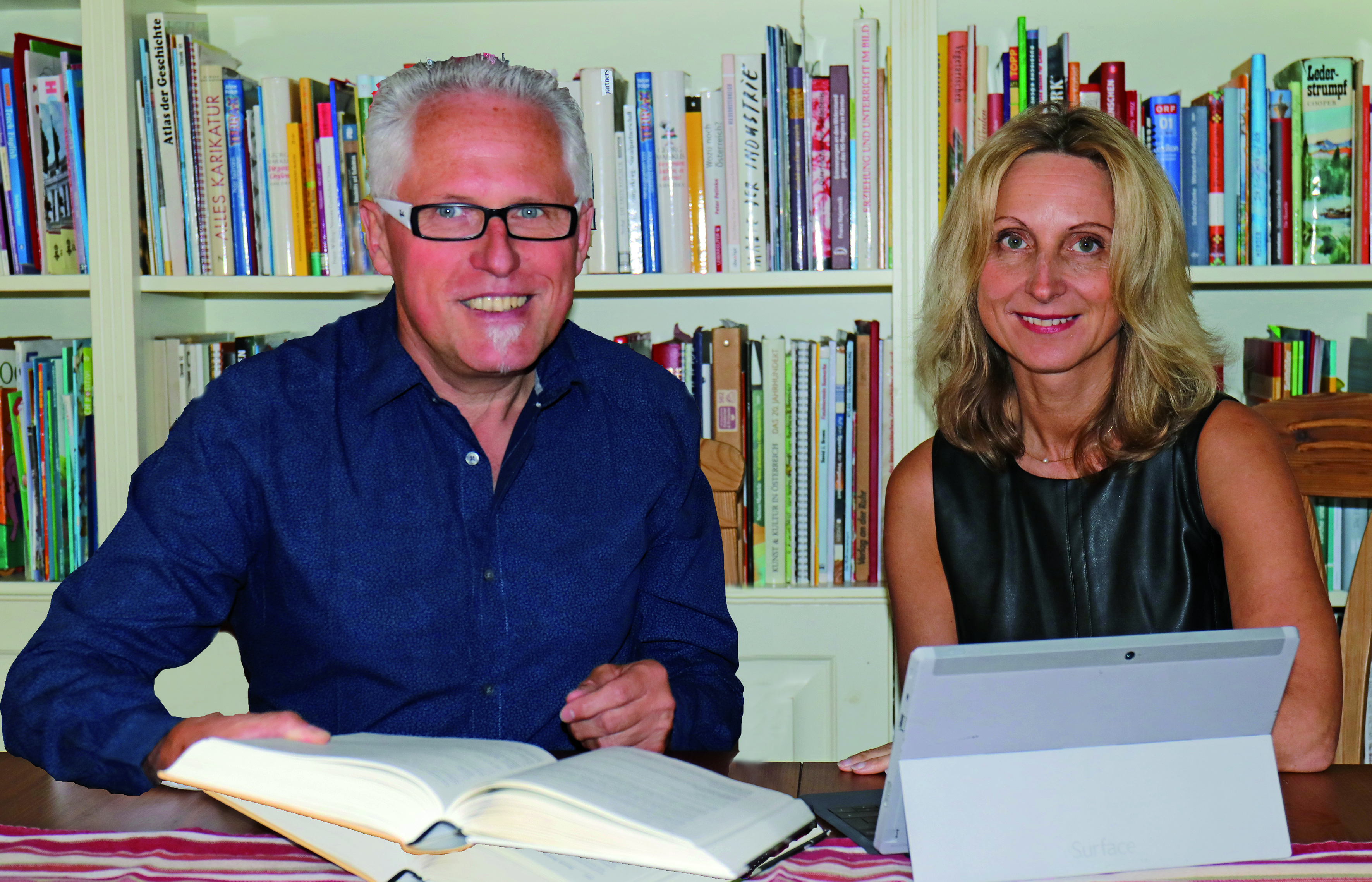 Ausgangspunkt
Reichhaltige historische Quellenin Baden bei Wien

Vier Volksschulstandorte im Stadtgebiet von Baden

Einladung der Primarschullehrkräfte zur Mitarbeit im Forschungsprojekt

Mitarbeit Studierender der Pädagogischen Hochschule NÖ im Lernbereich Zeit in das Forschungsprojekt
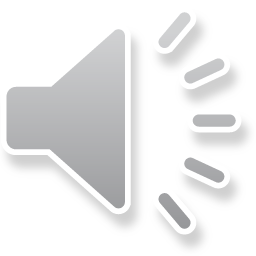 Abb. 1 Privatarchiv Vonwald/Kainig-Huber
Forschungsfrage
Wie kann die Stadtgeschichte Badens für die Primarstufenschulen altersadäquat, motivierend und didaktisch abwechslungsreich aufbereitet werden?
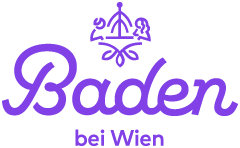 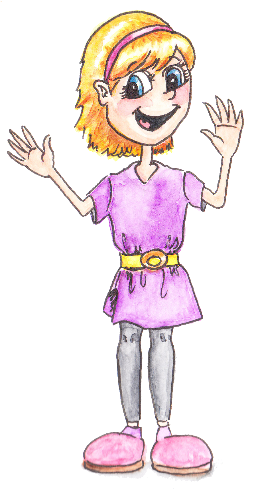 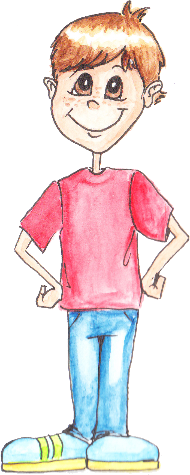 Abb. 2 Privatarchiv Kainig-Huber und Stadtgemeinde Baden
Theoretischer Rahmen
Entwicklung eines frühen Geschichtsbewusstseins

Regionalhistorisches Lernens in den Lernbereichen Zeit und Raum des Sachunterricht
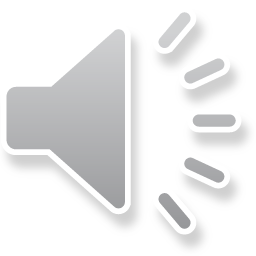 Methoden
Qualitative Inhaltsanalyse
Fragebogen in digitaler Form (einzelne Badener Primarstufenehrkräfte)
Triangulation gewonnener Daten 
Begehung außerschulischer Lernorte
Entwicklung von Vermittlungsformaten
Kriteriengestützte Pilotierung
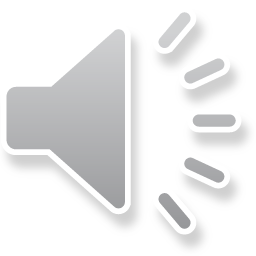 Forschungsergebnisse mit Stand Herbst 2020
Die Publikationen zur Stadtgeschichte Badens stellen primär die Grundlage für die historische Fachkompetenz der Studierenden dar.

An den einzelnen Badener Schulstandorten werden sowohl unterschiedliche als auch gleiche Vermittlungsformate verwendet.

Die digitalen Fragebögen brachten spezifische Einblicke in die Praxis und Erwartungen an das Forschungsprojekt.
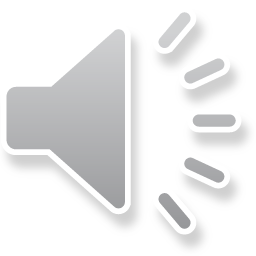 Nächste Schritte des Forschungsprojektes
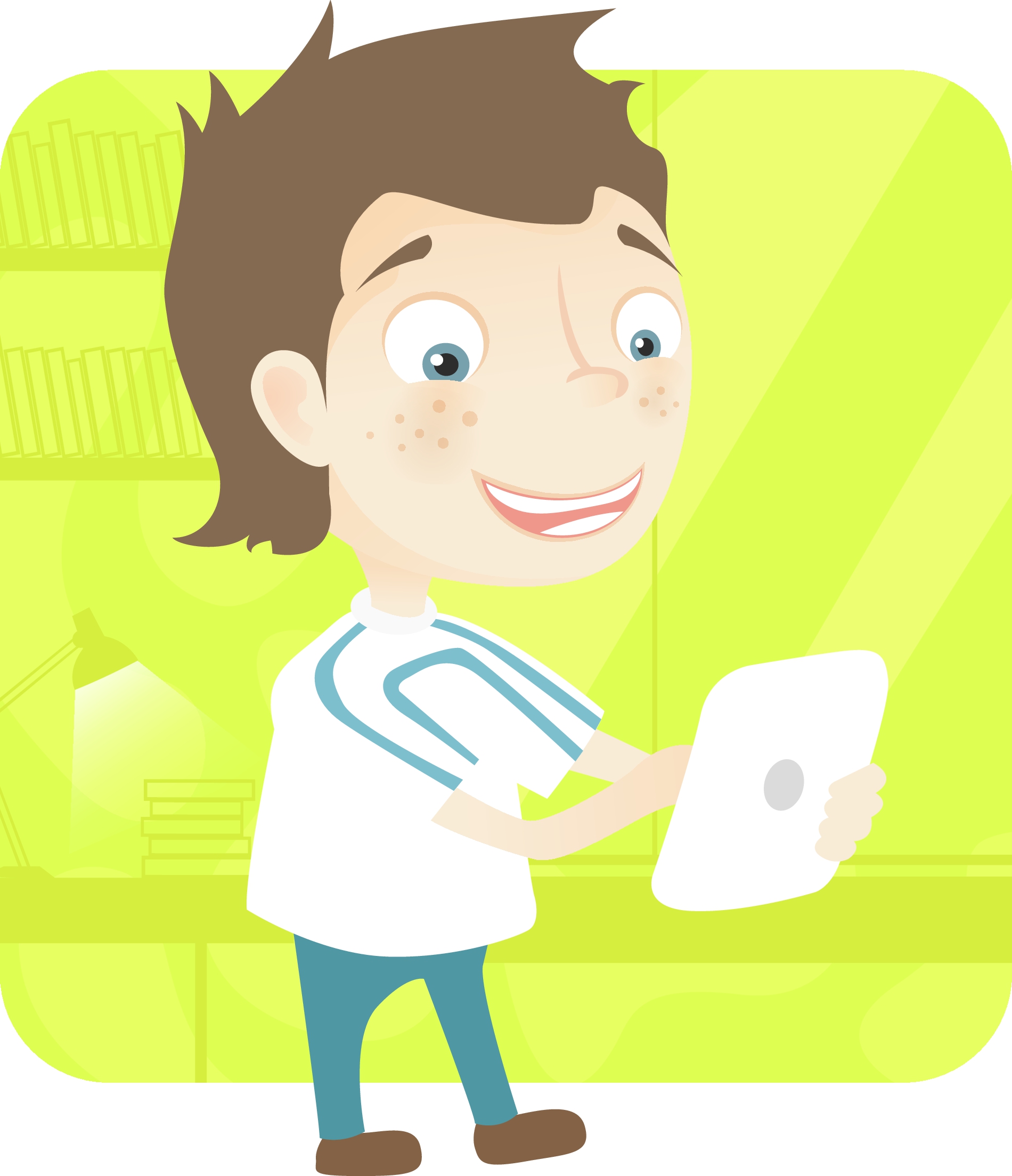 Entwicklung neuer Vermittlungsformate auf Basis der Fragebögen durch Studierende (Studienjahr 2020/21)

Pilotierungsphase (Wintersemester 2021/22)

Publikation der Ergebnisse (2022)
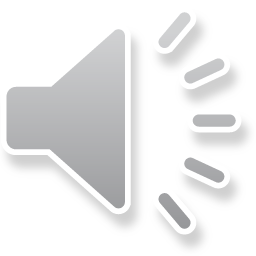 Abb. 3  www.colourbox.de
Vielen Dank für Ihr Interesse an unserem Forschungsprojekt und herzliche Grüße aus Baden
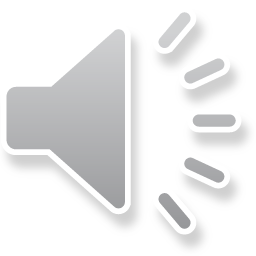 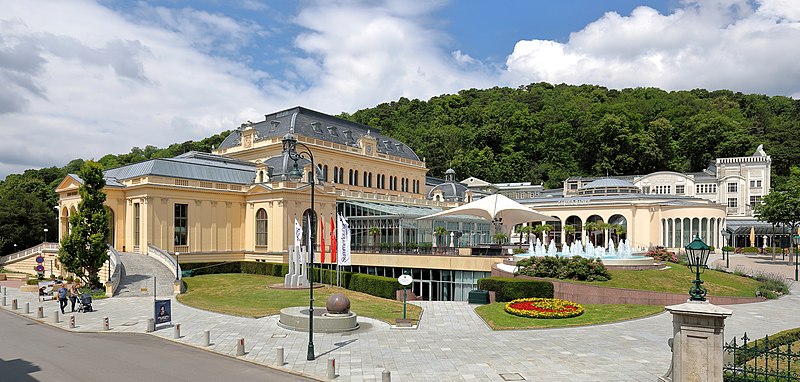 Abb. 4 Casino Baden © Bwag/Wikimedia